Appling County System Elementary Gifted Program
G.A.T.E. is the gifted and talented education program in Appling County elementary schools, and serves gifted students by providing academic challenges for students exceeding expectations.  The program is designed to help each child reach his or her full potential. Students participating in the program receive additional instruction in higher-level thinking during their school day.
GIFTED STANDARDS:
Learning experiences which foster personal and social responsibility, multicultural competence, and interpersonal and technical communication skills for citizenship in the global environment of the 21st century.

LE1.1: The curriculum includes interdisciplinary, real-world learning experiences which incorporate advanced research and communication skills. 
LE1.2: Resources designed to specifically address the needs of gifted learners, including critical and creative thinking, problem-solving activities, and social and self-awareness, are incorporated into the curriculum. 
LE1.3: Provides opportunities for students to learn with and from intellectual peers and experts.
Referrals
Automatic:  Students who score at specified levels on a norm-referenced test as defined in the GaDOE Resource Manual for Gifted Education Services, for further assessment to determine eligibility for gifted program services. 

Indicator #1: 90th percentile or above on two consecutive STAR assessments in math and/or reading

Indicator #2: The  Gifted and Talented Screening Rubric will be completed by teachers to identify characteristics demonstrated by gifted students.

Indicator #3:  Attendance will be taken into consideration.
Determination of eligibility
Option A
Option B
Psychometric: A student must meet eligibility requirements in both areas:

Mental Ability: 96th percentile (3-12) or 99th percentile (K-2) on a standardized test of mental ability  - Composite Score only.

Achievement: 90th percentile in total battery, total reading, or total math section of a standardized achievement battery .
Multiple Criteria:  A student must meet eligibility requirements in three of the four following areas:

Mental Ability:  96th percentile on a standardized test of mental ability  - Component or Composite score
Achievement:  90th percentile in total battery, total reading, or total math section of a standardized achievement battery 
Creativity:  90th percent on a creativity assessment 
Motivation:  90th percent on a motivation assessment
Gifted Assessments
Students are assessed in four areas:  Aptitude,  Achievement, Creativity, and Motivation. Your child must meet three out of four areas in order to be admitted into the G.A.T.E. program. Motivation is the only area that does not require a test. To assess motivation, your child’s teacher will fill out a checklist of behaviors.

The following table outlines the assessments:
Testing    Window
1st Grade
2nd-5th Grade
There is one testing window for 1st grade students.

Winter (February)
There are two testing windows for students in 2nd through 5th grades.

Fall (September)
Mid-year (February)
***Testing will be conducted over a two-week period.
Testing results
The Torrance Test of Creativity is administered first because this assessment has to be collected and mailed to a trained psychologist from the Scholastic Testing Service to be scored. This process from beginning the test administration to obtaining results generally takes four to six weeks. The gifted educator wants to communicate this process with you so that you can understand why the results are not immediate.

After the results from all four areas are obtained and the eligibility report is completed, parents will be notified via a non-qualification letter (does not have to be signed and returned) or a qualification letter (to be signed and returned).
Testing Practice materials
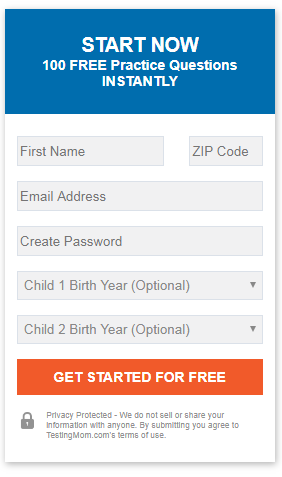 100 Free Practice Question
CogAT
https://www.testingmom.com/tests/cogat-test/
ITBS
https://www.testingmom.com/tests/itbs-test/ 
Torrance
https://www.testingmom.com/tests/torrance-test/sample-torrance-practice-questions/
Delivery Model for Gifted Service
Elementary
One full day a week
G.A.T.E. resource class
Interdisciplinary curriculum
Higher-Order Thinking Resources
7 STEM Apps for Higher Order Thinking - Common Sense
www.commonsense.org
Code.org
https://code.org/student/elementary
Tynker
https://www.tynker.com/